MATEMATIČKE METODE U KEMIJI 2
Približni i točni brojevi (pogreške, zaokruživanje, …)
Nelinearne jednadžbe (numeričke metode njihova rješavanja)
Metode interpolacije funkcija
Numeričko diferenciranje
Numeričko integriranje
Optimizacijske metode
Teorija vjerojatnosti
Osnove statistike
Slučajne varijable
Statistički testovi
Regresijske metode
1
NELINEARNE JEDNADŽBE
UVOD
IZOLACIJA RJEŠENJA
METODA RASPOLAVLJANJA
NEWTON-RAPHSONOVA METODA (METODA TANGENTI)
METODA SEKANTE, METODA REGULA FALSI
METODA ITERACIJE (METODA UZASTOPNIH PRIBLIŽENJA)
2
NELINEARNE JEDNADŽBE
UVOD
analitičko i numeričko rješenje

- linearna jednadžba je jednadžba u kojoj je svaki član ili konstantan ili je jednak produktu konstante s prvom potencijom varijable
- takva jednadžba ekvivalenta je izjednačavanju polinoma prvog
stupnja s nulom
- naziva se linearnom jer predstavlja pravac u Cartesiusovom
koordinatnom sustavu
 uobičajeni oblik linearne jednadžbe je: y = ax +b
3
NELINEARNE JEDNADŽBE
UVOD
- nelinearne jednadžbe imaju članove koji nisu linearni
- većina fizikalnih sustava se ne ponaša linearno

primjeri nelinearnih jednadžbi:
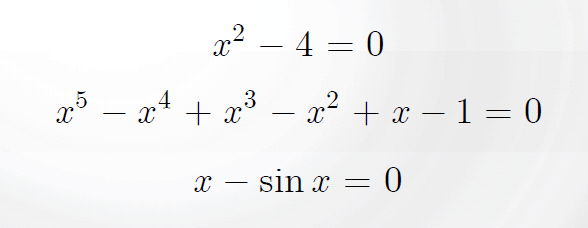 npr. toplinski kapacitet je ovisan o temperaturi i različit za različite temperaturne intervale, obično se opisuje funkcijama tipa: Cv = a + bT + cT2 + dT-2
- rješavaju se iterativnim postupkom (lat. iterare - ponoviti)
4
[Speaker Notes: Objasni što je iteracija i iteracijski kriterij!]
NELINEARNE JEDNADŽBE
- ukoliko je nelinearna jednadžba prilično komplicirana, obično nije
moguće pronaći točna rješenja
- u određenim slučajevima jednadžba može sadržavati koeficijente koji su približni brojevi čime sam cilj pronalaženja točnih rješenja postaje besmislen
NEKE OD NUMERIČKIH METODA RJEŠAVANJA NELINEARNIH JEDNADŽBI:

IZOLACIJA RJEŠENJA
METODA RASPOLAVLJANJA (BISEKCIJE)
METODA REGULA FALSI
NEWTON-RAPHSONOVA METODA
NEWTON-RAPHSONOVA METODA – 1. MODIFIKACIJA
MEDIFICIRANA NEWTON-RAPHSONOVA METODA – METODA SEKANTI
METODA ITERACIJE (METODA UZASTOPNIH PRIBLIŽENJA)
5
NELINEARNE JEDNADŽBE
IZOLACIJA RJEŠENJA
promatramo funkciju u intervalu [a,b] te svaka vrijednost za koju funkcija f ( x ) poprima vrijednost nule naziva se nul-točkom funkcije
KAKO ZNAMO DA JE NUL-TOČKA UNUTAR INTERVALA [a,b]?
općenito se može dogoditi da funkcija ima više nul-točaka ili da nema niti jednu nul-točku
 ako je funkcija neprekidna u intervalu [a,b] i ako na rubovima intervala poprima vrijednosti suprotnog predznaka (f (a)· f ( b) < 0), onda u tom intervalu postoji barem jedna nul-točka! 
 ako je prva derivacija funkcije (f ( x )’ ) stalnog predznaka u tom intervalu, onda je to i jedina nul-točka u tom intervalu
 za procjenu intervala često se koriste: crtanje grafa funkcije, rješavanje pojednostavljenog modela, …
6
NELINEARNE JEDNADŽBE
IZOLACIJA RJEŠENJA
- aproksimiranje izoliranih realnih rješenja sastoji se od:
(1) određivanja najmanjeg mogućeg segmenta [a,b ] koji sadrži samo jedno rješenje
(2) poboljšavanja vrijednosti aproksimativnog rješenja do određene točnosti
Primjer. Nađi nul točke funkcije f(x) = x3 − 6x+ 2.
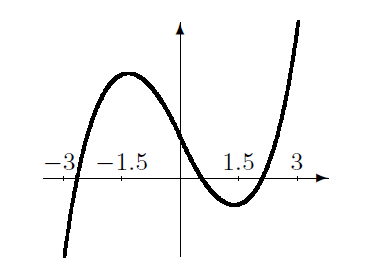 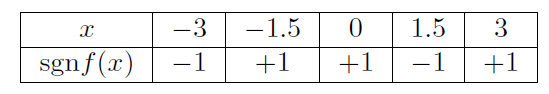 - na ovaj način smo separirali 3 intervala:
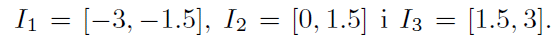 - s obzirom da imamo polinom trećeg stupnja, u svakom od intervala nalazi se po jedna nul-točka te ostalih nul-točki niti nema
- iteracijskim postupkom povećavamo aproksimativno rješenje do “zadovoljavajuće” točnosti
7
NELINEARNE JEDNADŽBE
IZOLACIJA RJEŠENJA
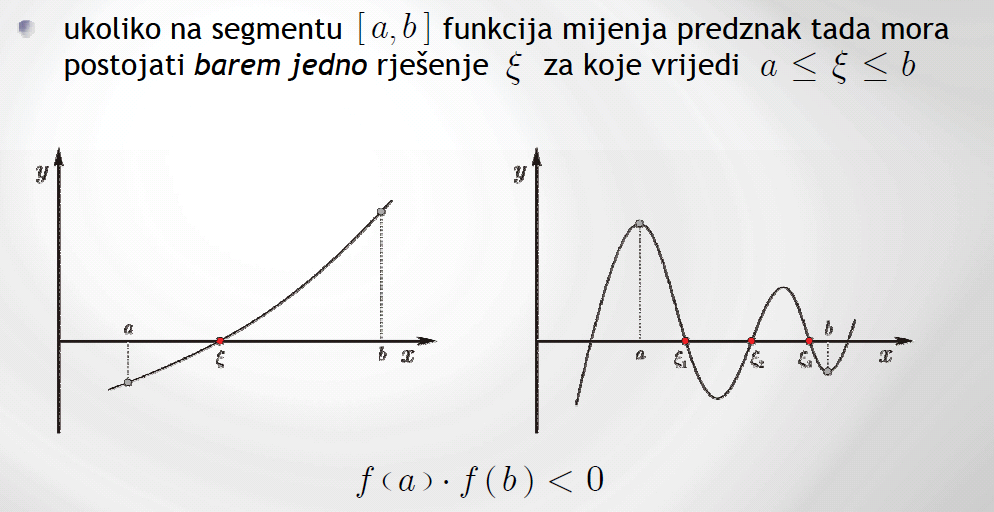 8
NELINEARNE JEDNADŽBE
IZOLACIJA RJEŠENJA
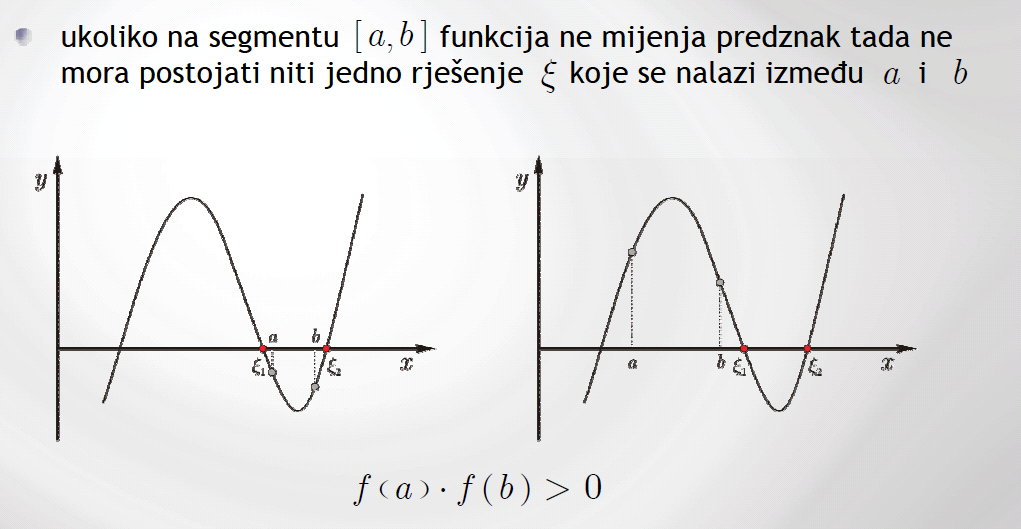 9
NELINEARNE JEDNADŽBE
IZOLACIJA RJEŠENJA
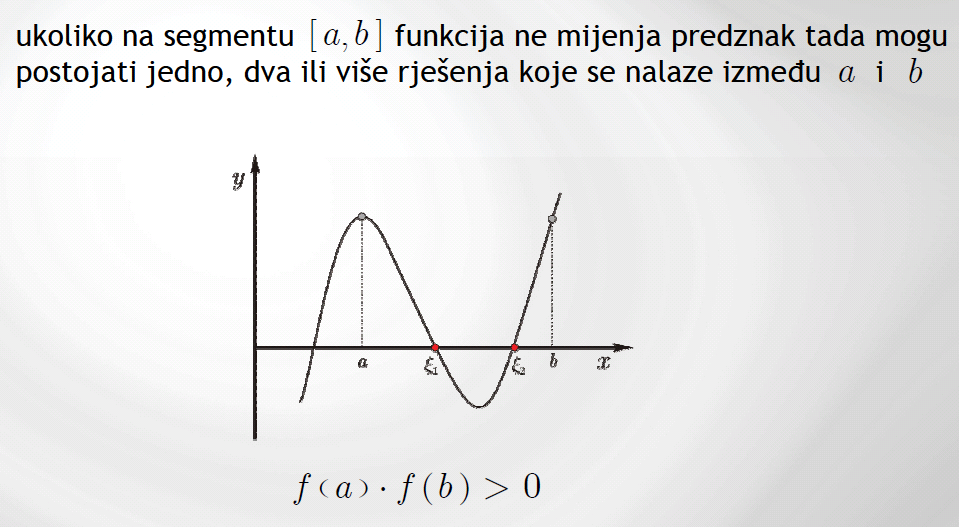 10
NELINEARNE JEDNADŽBE
METODA RASPOLAVLJANJA (BISEKCIJE)
zatvorena metoda -potrebno je odrediti segment [ a , b ] u kojem se nalazi rješenje jednadžbe i sve aproksimacije rješenja će biti unutar tog segmenta
- ako vrijedi f (a ) ⋅ f (b ) < 0  tada u segmentu postoji barem jedno rješenje jednadžbe f (x) = 0
pretpostavimo da je funkcija f(x) neprekidna u intervalu [ a , b ] te da se u tom intervalu mijenja predznak funkcije : f ( a )· f ( b) < 0 
prepolovimo interval i ako polovište nije nul-točka, usredotočimo se na onu polovicu intervala na čijim rubovima funkcija mijenja predznak
 ponavljamo postupak na onu polovicu intervala na koju smo se usredotočili

ITERACIJA 1-3
-  u trenutku kada je zadovoljen iteracijski kriterij koji smo si postavili (npr. bn- an < z), prekidamo iteraciju
11
NELINEARNE JEDNADŽBE
METODA RASPOLAVLJANJA (BISEKCIJE)
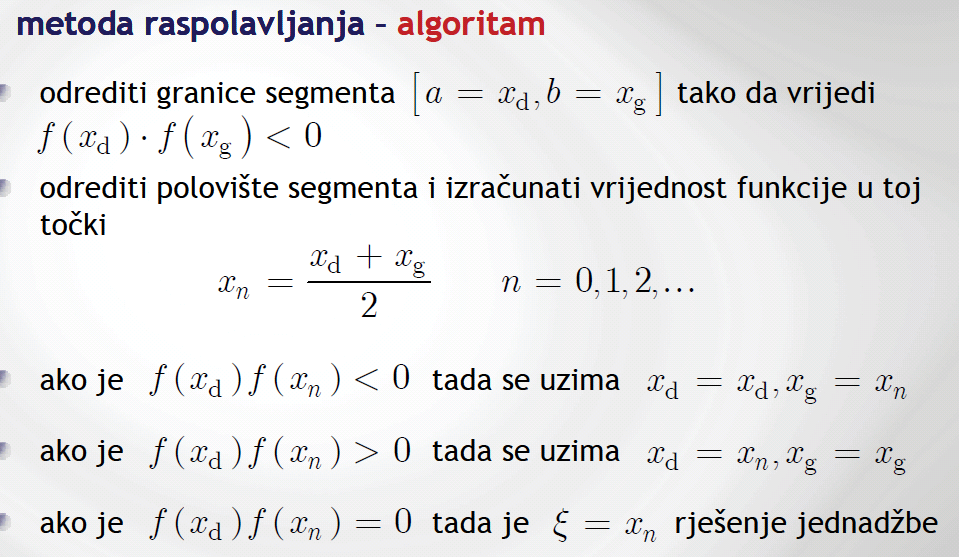 12
NELINEARNE JEDNADŽBE
METODA RASPOLAVLJANJA (BISEKCIJE)
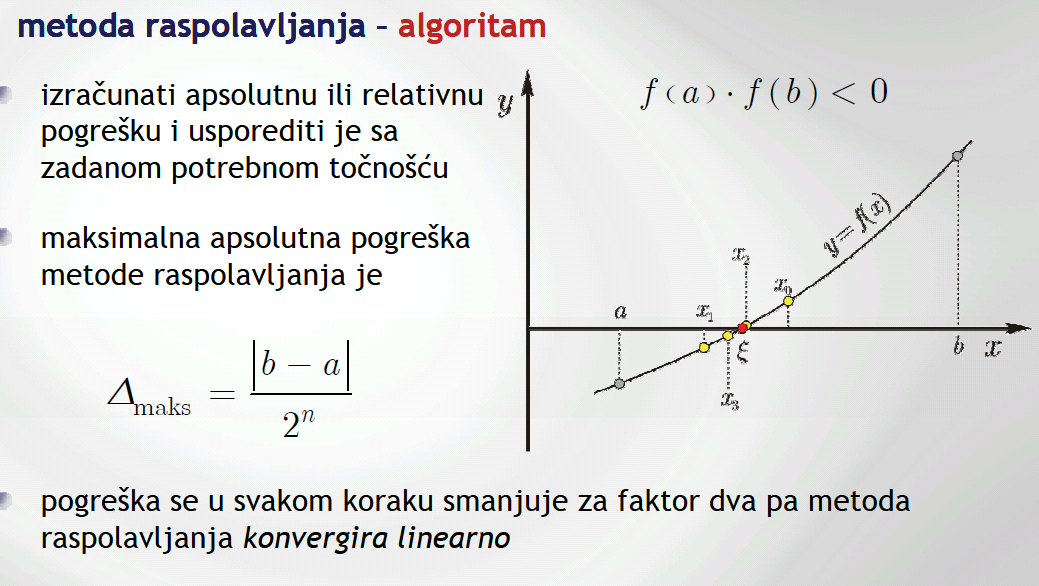 13
NELINEARNE JEDNADŽBE
METODA RASPOLAVLJANJA (BISEKCIJE)
- s obzirom da se svakom iteracijom interval prepolovi, broj iteracija n potreban da se početni interval [a0,b0] smanji na određeni interval [an,bn] iznosi:
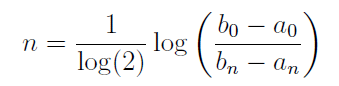 konvergencija je spora, odnosno potreban je veliki broj iteracija da se postigne željena točnost (npr. potrebno je 3 iteracije za povećanje točnosti za jedno decimalno mjesto)
14
NELINEARNE JEDNADŽBE
METODA RASPOLAVLJANJA (BISEKCIJE)
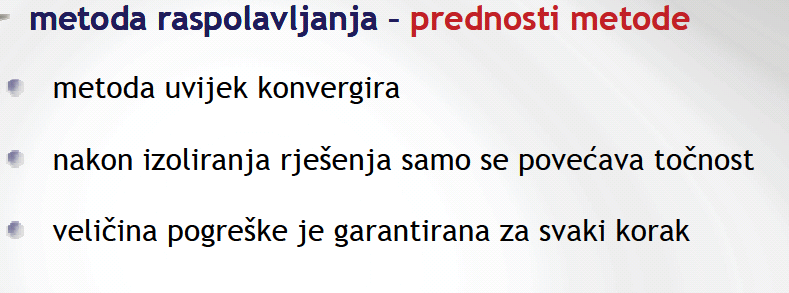 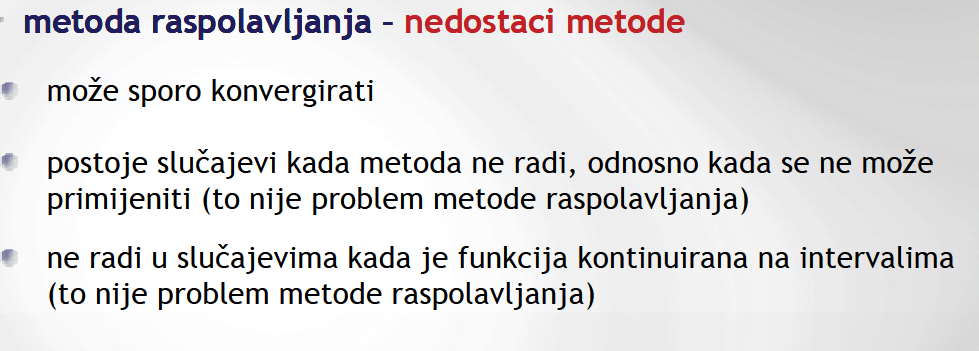 15
NELINEARNE JEDNADŽBE
METODA RASPOLAVLJANJA (BISEKCIJE)
PRIMJER 1: Korištenjem algoritma bisekcije izračunaj nul-točku funkcije f(x) = x3 − 6x + 2 na intervalu [0, 1,5].
f(an) = f(0)= 2  > 0;
 f(bn)=f(1,5)= -3,625 < 0
RIJEŠENJE:
Xn+1=(an+bn)/2
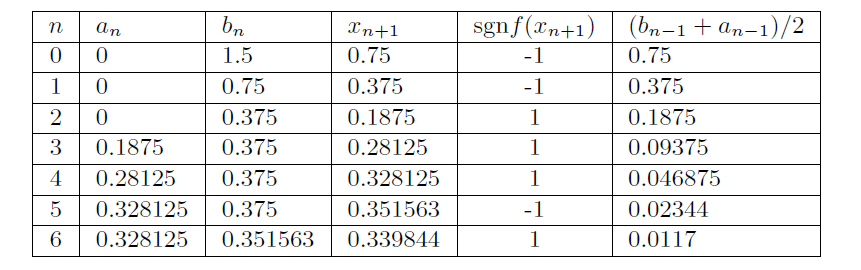 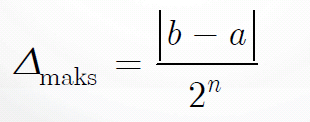 - grešku u svakom koraku računamo po formuli:
16
NELINEARNE JEDNADŽBE
METODA RASPOLAVLJANJA (BISEKCIJE)
PRIMJER 2:  Metodom bisekcije pronađi pozitivnu nul-točku funkcije f(x) = x2 − 2. Zaustavi iteraciju kada apsolutna vrijednost razlike dva uzastopna rješenja bude manja od 10-4.
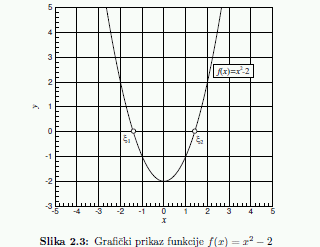 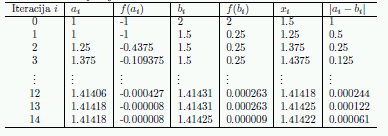 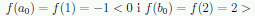 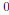 17
NELINEARNE JEDNADŽBE
REGULA FALSI – LINEARNA INTERPOLACIJA
- odredimo interval [a,b] unutar kojeg je barem jedna nul točka funkcije f(x), odnosno vrijedi f(a)·f(b)<0
ne tražimo polovište intervala kao kod metode bisekcije, nego nelinearnu jednadžbu f(x) aproksimiramo pravcem g(x) koji prilazi kroz točke (a, f(a)) i (b, f(b)) te tražimo nul-točku pravca g(x) koju ćemo označiti sa x0
 nađeno rješenje predstavlja granicu novog intervala  ([a, x0] ili  [x0,b] ) – za izbor intervala vidi metodu bisekcije
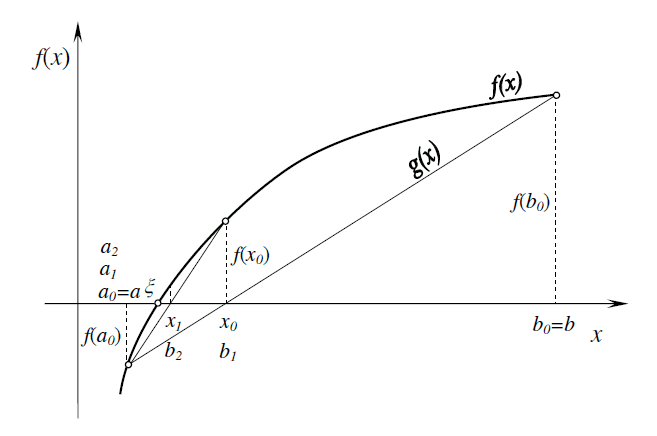 18
NELINEARNE JEDNADŽBE
REGULA FALSI – LINEARNA INTERPOLACIJA
- pomoću jednadžbe pravca kroz dvije točke i uvjeta g(x)=0, lako se izračuna nova granica intervala -  izvod
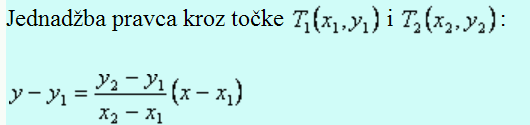 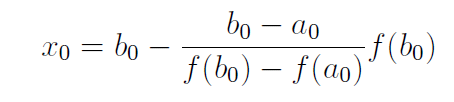 - iteracijska formula:
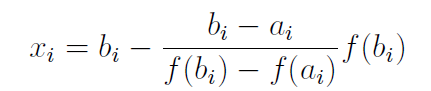 kao i kod metode bisekcije, konvergencija je zagarantirana – zatvorena metoda
 nešto brže konvergira od metode bisekcije, ali ne daje nam direktnu procjenu greške
19
NELINEARNE JEDNADŽBE
REGULA FALSI – LINEARNA INTERPOLACIJA
PRIMJER 3:  Metodom regula falsi pronađi pozitivnu nul-točku funkcije f(x) = x2 − 2. Zaustavi iteraciju kada apsolutna vrijednost razlike dva uzastopna rješenja bude manja od 10-4.
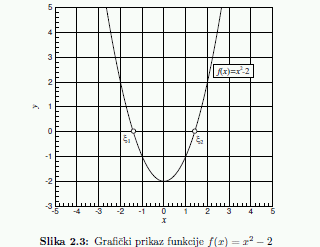 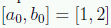 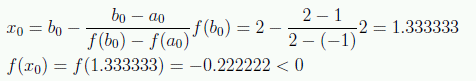 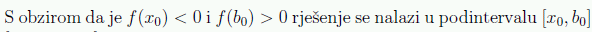 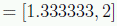 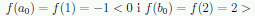 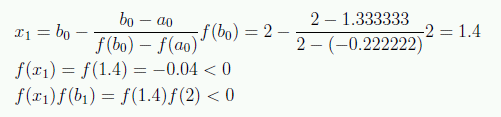 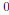 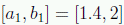 20
NELINEARNE JEDNADŽBE
REGULA FALSI – LINEARNA INTERPOLACIJA
PRIMJER 3:  Metodom regula falsi pronađi pozitivnu nul-točku funkcije f(x) = x2 − 2. Zaustavi iteraciju kada apsolutna vrijednost razlike dva uzastopna rješenja bude manja od 10-4.
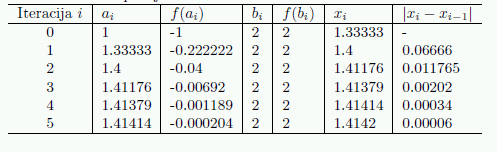 21
NELINEARNE JEDNADŽBE
NEWTON-RAPHSONOVA METODA
pretpostavimo da smo na neki način odredili interval [a,b] (npr. u računalnoj kemiji je to recimo kristalna struktura uzeta kao početna struktura!) u kome se nalazi nul-točka funkcije f(x). 
 nadalje, pretpostavimo da su prva i druga derivacija funkcije definirane u tom intervalu i imaju isti predznak za a ≤ x ≥ b, pa tako i za točku x0 vrijedi 
 izaberemo početnu točku x0  te razvijemo funkciju u Taylorov red oko točke x0 te zadržimo samo linearni član:
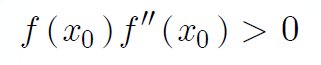 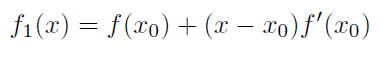 dobivenu funkciju izjednačimo s nulom
 tako dobivena funkcija (izjednačavanjem s nulom) predstavlja tangentu na graf funkcije f(x) u točki x0
- Slika – na slijedećem slideu!
22
NELINEARNE JEDNADŽBE
NEWTON-RAPHSONOVA METODA
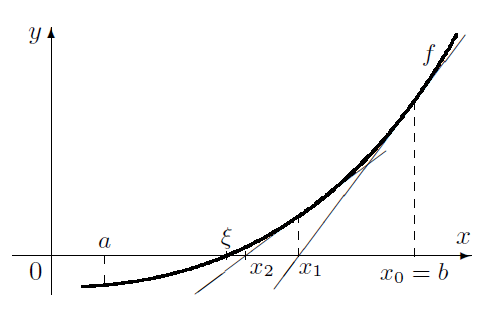 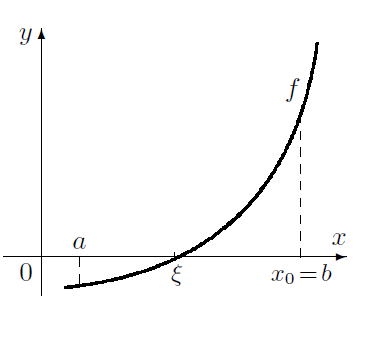 kao prvu aproksimaciju rješenja nul-točke uzmemo sjecište tangente s x-osi, odnosno tražimo nul-točku pravca koji predstavlja tangentu 
 tu točku nazivamo x1 i tražimo ju po formuli:
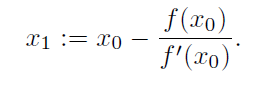 23
IZVOD !
NELINEARNE JEDNADŽBE
NEWTON-RAPHSONOVA METODA
- dobivena točka x1 koristi se kao početna u slijedećem koraku iteracije:
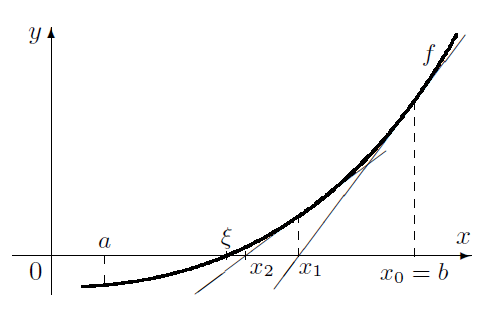 općenito, koristimo formulu:
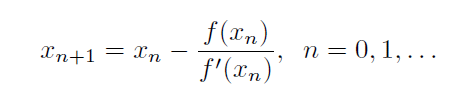 24
NELINEARNE JEDNADŽBE
NEWTON-RAPHSONOVA METODA
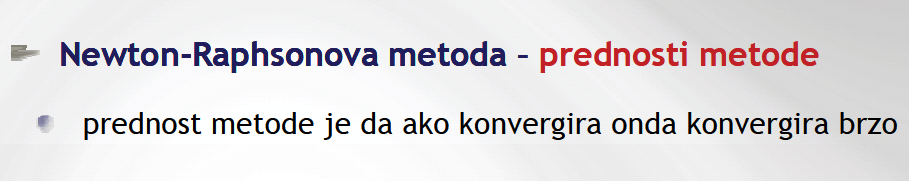 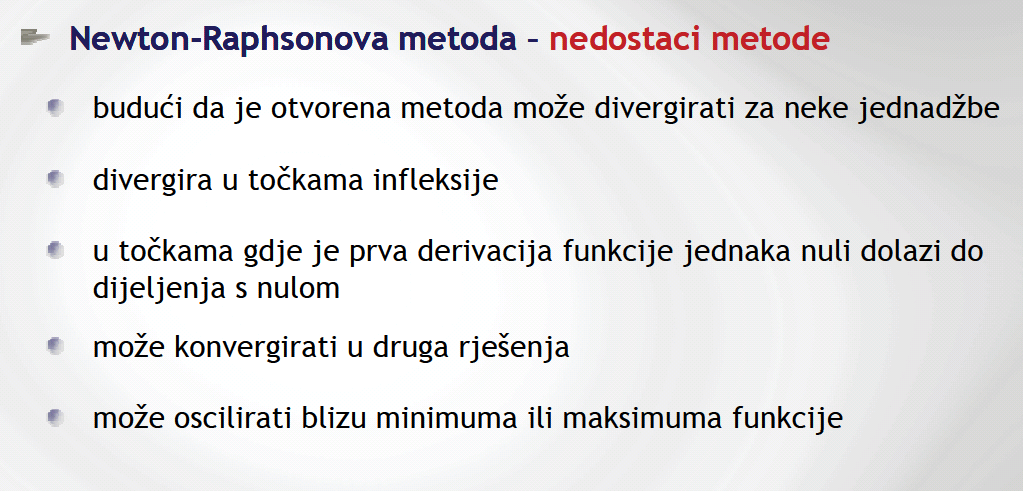 25
PRIMJER 4:  Newton-Raphsonovom metodom pronađi pozitivnu nul-točku funkcije f(x) = x2 − 2. Zaustavi iteraciju kada apsolutna vrijednost razlike dva uzastopna rješenja bude manja od 10-4.
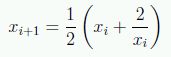 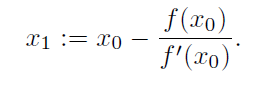 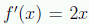 - s obzirom da je rješenje jednadžbe √2, uzet ćemo kao prvu aproksimaciju x0=3
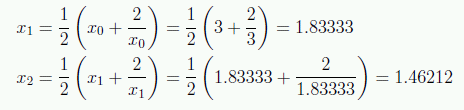 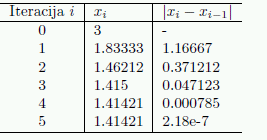 26
NELINEARNE JEDNADŽBE
NEWTON-RAPHSONOVA METODA – 1. MODIFIKACIJA
kod nekih funkcija je računanje vrijednosti prve derivacije funkcije u nekoj točki vrlo zahtjevno 
 u slučaju takvih funkcija koristi se 1. modifikacija N.-R. metode, koja se bazira na aproksimaciji:
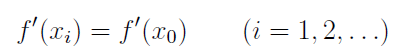 - tako iteracijska formula postaje:
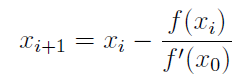 na ovaj način nije potrebno računati vrijednost prve derivacije funkcije u svakom iteracijskom koraku, već samo u prvom iteracijskom koraku
 ovaj algoritam sporije konvergira od klasične N-R metode, ali je računski manje zahtjevan
27
NELINEARNE JEDNADŽBE
NEWTON-RAPHSONOVA METODA – 1. MODIFIKACIJA
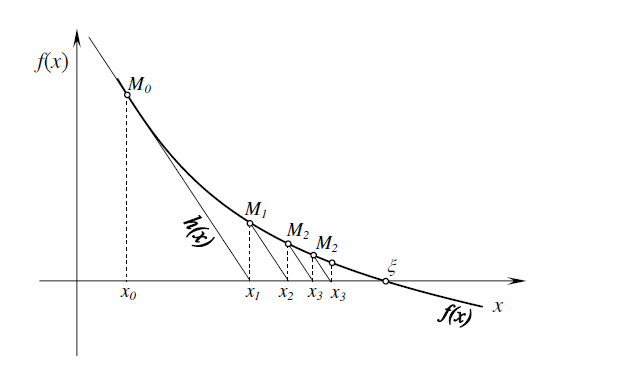 iteracijski kriterij:
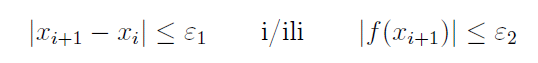 28
PRIMJER 5:  prvom modifikacijom Newton-Raphsonove metode pronađi pozitivnu nul-točku funkcije f(x) = x2 − 2. Zaustavi iteraciju kada apsolutna vrijednost razlike dva uzastopna rješenja bude manja od 10-4.
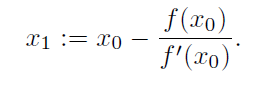 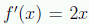 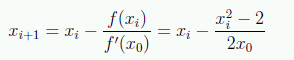 - sada ćemo u svakom koraku koristiti formulu:
- s obzirom da je rješenje jednadžbe √2, uzet ćemo kao prvu aproksimaciju x0=3
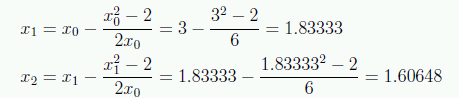 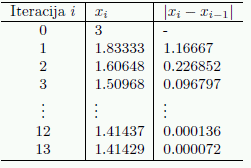 29
NELINEARNE JEDNADŽBE
MEDIFICIRANA NEWTON-RAPHSONOVA METODA – METODA SEKANTI
s obzirom da kod N.R. metode računamo i vrijednost funkcije i vrijednost prve derivacije u svakom iteracijskom koraku, može biti otežavajuća okolnost u nekim slučajevima
 u tim slučajevi koriste se različite modifikacije N.R. metode, jedna od njih je i metoda sekanti
pretpostavimo da smo na neki način odredili interval [a,b] u kome se može, ali i ne mora nalaziti nul-točka funkcije f(x). 
 potrebne su dvije početne aproksimacije
 povučemo sekantu kroz te dvije točke (x0, f(x0) i x1, f(x1))
 sjecište sekante s osi x daje nam slijedeću aproksimaciju x2
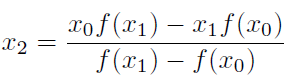 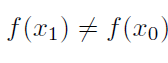 30
- uvjet je da
NELINEARNE JEDNADŽBE
MEDIFICIRANA NEWTON-RAPHSONOVA METODA – METODA SEKANTI
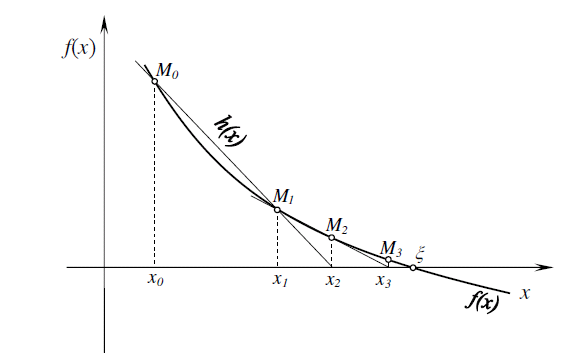 - linearno konvergira te se može smatrati i varijantom metode bisekcije
- općenita formula:
IZVOD
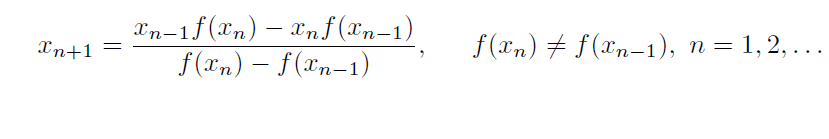 31
PRIMJER 6:  Metodom sekanti pronađi pozitivnu nul-točku funkcije f(x) = x2 − 2. Zaustavi iteraciju kada apsolutna vrijednost razlike dva uzastopna rješenja bude manja od 10-4.
- kao početne aproksimacije uzet ćemo x0=4 i x1=3
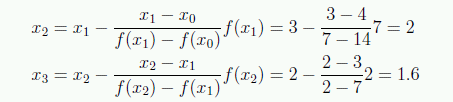 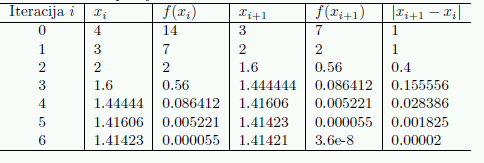 32
NELINEARNE JEDNADŽBE
METODA ITERACIJE (METODA UZASTOPNIH PRIBLIŽENJA)
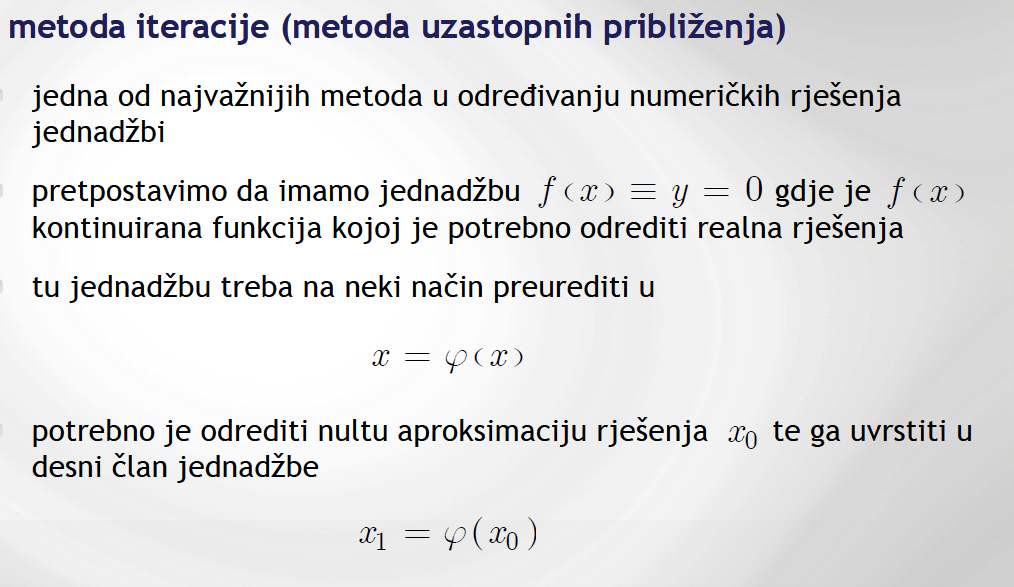 33
NELINEARNE JEDNADŽBE
METODA ITERACIJE (METODA UZASTOPNIH PRIBLIŽENJA)
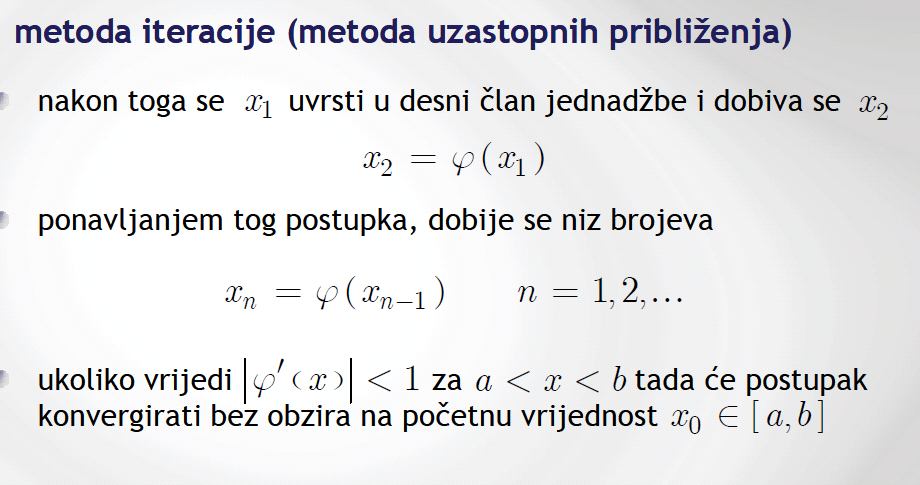 34
PRIMJER 7: Metodom iteracije (metodom uzastopnih rješenja) pronađi pozitivnu nul-točku funkcije f(x) = x2 – x − 2. Zaustavi iteraciju kada apsolutna vrijednost razlike dva uzastopna rješenja bude manja od 10-4.
- najprije treba f(x) preurediti u oblik x=g(x), tu postoji nekoliko mogućnosti:
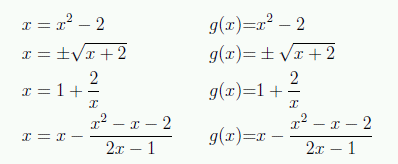 - neće uvijek nužno konvergirati!
35
PRIMJER 7: Metodom iteracije (metodom uzastopnih rješenja) pronađi pozitivnu nul-točku funkcije f(x) = x2 – x − 2. Zaustavi iteraciju kada apsolutna vrijednost razlike dva uzastopna rješenja bude manja od 10-4.
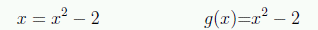 - uzmimo oblik:
- za početnu aproksimaciju uzmemo x0=3
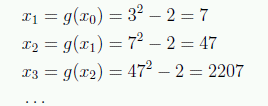 - divergira!
36
PRIMJER 7: Metodom iteracije (metodom uzastopnih rješenja) pronađi pozitivnu nul-točku funkcije f(x) = x2 – x − 2. Zaustavi iteraciju kada apsolutna vrijednost razlike dva uzastopna rješenja bude manja od 10-4.
- uzmimo oblik:
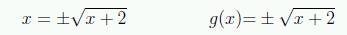 - za početnu aproksimaciju uzmemo x0=3
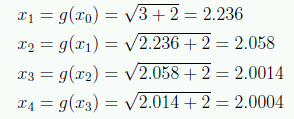 - konvergira!
37
NELINEARNE JEDNADŽBE
METODA ITERACIJE (METODA UZASTOPNIH PRIBLIŽENJA)
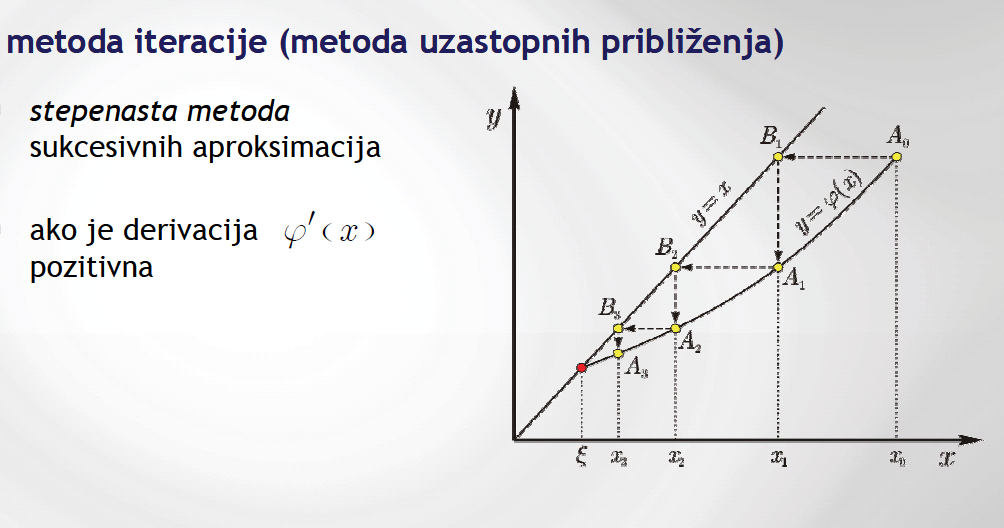 38
NELINEARNE JEDNADŽBE
METODA ITERACIJE (METODA UZASTOPNIH PRIBLIŽENJA)
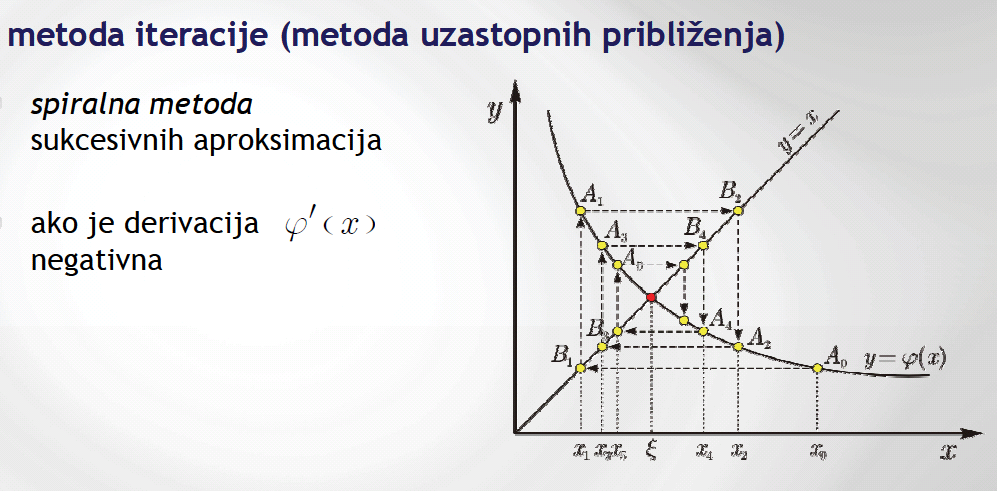 39
NELINEARNE JEDNADŽBE
METODA ITERACIJE (METODA UZASTOPNIH PRIBLIŽENJA)
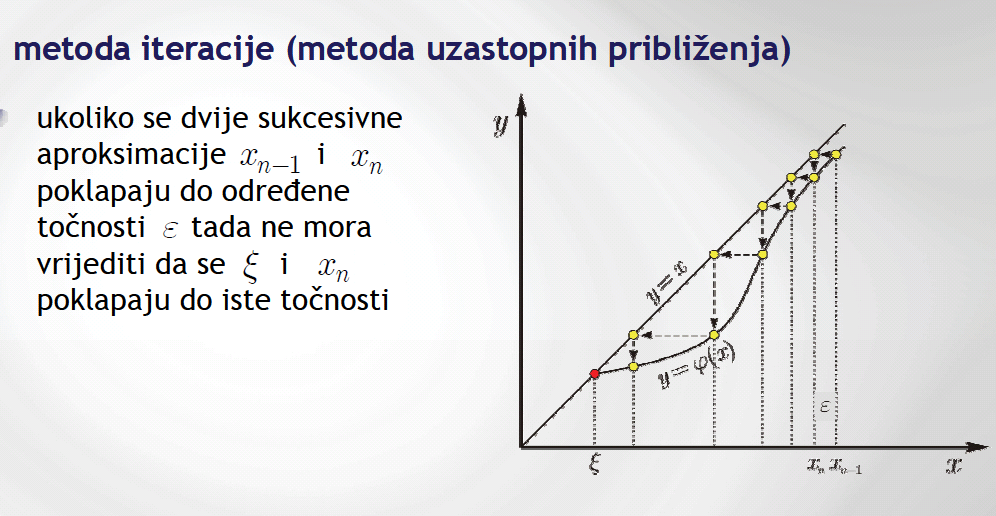 40